Programs and Initiatives Across the State of New Hampshire
Sarah Morrissey, NH Employment Security, Employment Service Bureau & Operations
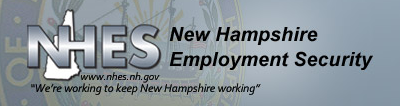